CHEZ LUDO » 13 juin 2023Vous qui entrez ici 				laissez toute apparence* * « Vous qui entrez ici, laissez toute espérance », Les Enfers, Dante Alighieri IV - 1
[Speaker Notes: Dante, le 9ème Cercle : la trahison, comble de la désunion intérieure. Dante et Virgile parviennent au fond de l'enfer, là où se trouvent ceux qui ont commis les crimes les plus graves. Subissant leur châtiment, ils connaissent l'immobilité dans un lac gelé, le « Cocyte »]
Je suis l'alpha et l'oméga […], celui qui est, qui était					et 	et qui vient (Ap 1,8). Je suis Celui qui suis (Ex 3,14) 							    essentialisme : Loi, Vérité / réel : crise, dévoilement, choix 		la banque           : labo anthropologique - ΣΔcultures : 
    credere, cumfidere ; crédit, confiance, utilité ; éthique. Responsabilité ?1970-87-00 inflation - crises, science = dogme : Chicago, M Friedman, A Greenspan ; JP Morgan, G Sachs, CS) néolibéralisme, liquidités bancaires  
01-08-12-20-22 confiance - crises, mythe = religion : Dieu $ (credo), post-libéralisme, liquidités financières (Ø ? Etat, sélection naturelle, to big to fail, what ever it takes : de la dette à l’endettement) 
2008-12-23 facilités Q, déficit Etat = excédent non-Etat (NTF) (finances : ressource per se, Ø limite), Elohim (FED, BCE, BNS, GAFAM, Banques d’affaires : oligopoles, réseautages, p2p ; grands prêtres pouvoir, paraître)
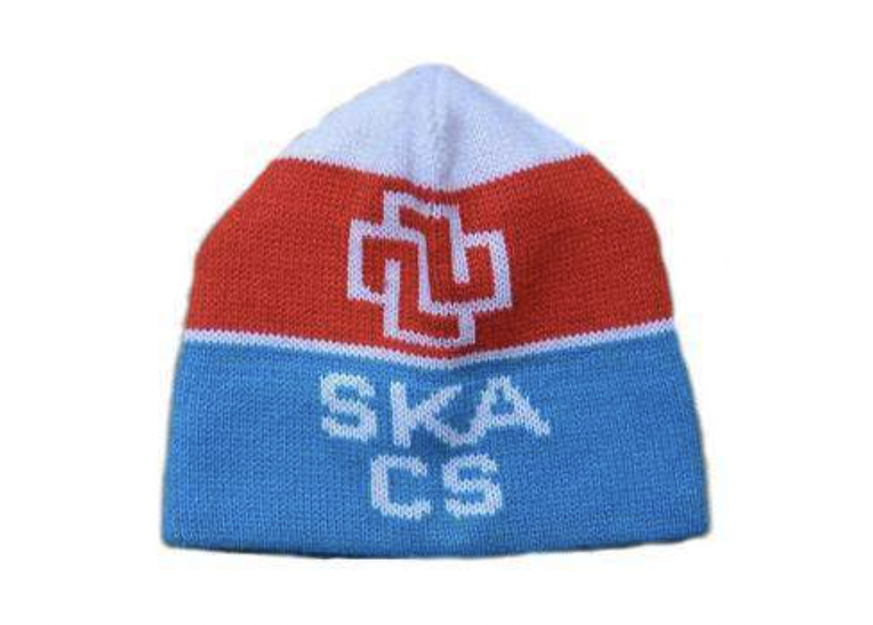 [Speaker Notes: δόγμα / dógma, opinion, décision, décret, affirmation considérée fondamentale, incontestable, intangible d’une autorité politique, philosophique, religieuse. Article de foi : critère de conformité à la foi utilisé par le pouvoir judiciaire, lorsque le pouvoir temporel (Empire romain d'Orient) sanctionnait pénalement les déviations par rapport à l'orthodoxie. Credere : prêter, faire confiance. Creditum : le prêt. 1987 krash boursier : 2000 récession, 2007 messianisme contemporain, telos de l’histoire à endosser par les peuples propriétaires : ménages précaires US 2000 – 2007, subprimes (Gaël Giraud). Essentialisme philosophique : l'essence d'une chose précède son existence.]
1-	faux-frère ! un problème de culture

2-	symptômes répétitifs ignorés

3-	évidence de l’anamnèse

4-	faits officiels : greffe chirurgicale

5-	faits, complément hors-officie
l 
6-	écosystème bancaire et financier 

7-	croire /crédit : corrélation, éthique, confiance, culture
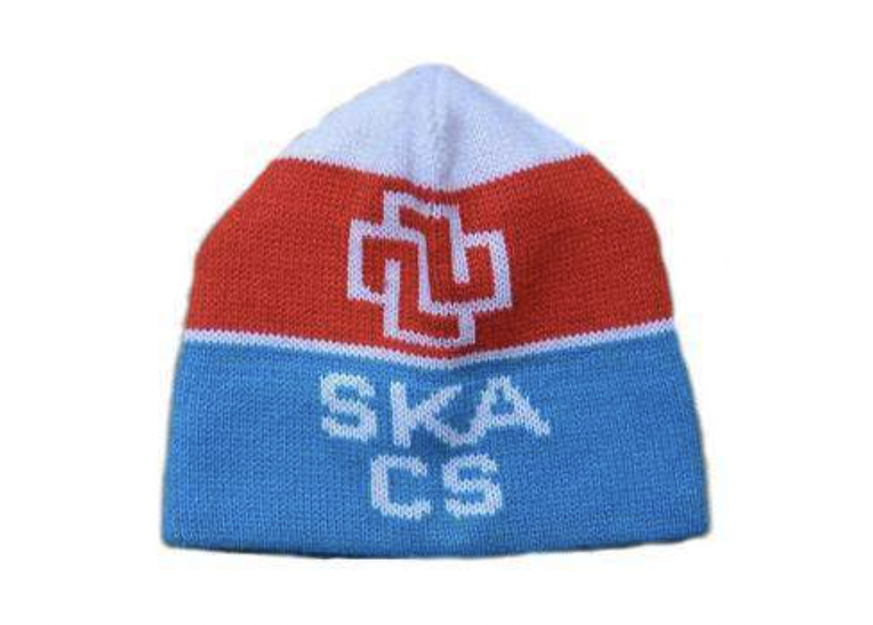 Crédit Suisse Groupe AG
faux-frère : un problème de culture 

Larousse : qui trahit une cause, un proche ou un groupe, privilégie ses intérêts avant de penser aux conséquences de ses actes, finance per Se (Banque d’affaires) 

Perspectives classiques (pseudo) libérales : 
Garantie Conf implicite : BNS, PostFinance ; explicite : 100.000 – 125 % dépôts - 8 milliards ; Too Big To Fail : UBS (CS), Postfinance, BCZ, Raiffeisen ; Cantons, dont BCZ, Ø BCV, BCG, BCVS ; autres : 250 banques, dont Julius Bär, privées dont Pictet
Perspectives écosystémiques : 
banque risique systémique : leurre / écosystèmes économico-financiers. Réalité
 Zurich, Suisse, Etats-Unis-monde, zone euro, BRICS, écosystème-Terre
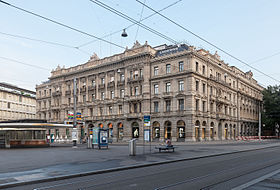 1-	faux-frère ! un problème de culture

2-	symptômes répétitifs ignorés

3-	évidence de l’anamnèse

4-	faits officiels : greffe chirurgicale

5-	faits, complément hors-officie

6-	écosystème bancaire et financier 

7-	croire /crédit : corrélation, éthique, confiance, culture
[Speaker Notes: CS Cours de bourse]
[Speaker Notes: CS cours de bourse (suite)]
[Speaker Notes: BILAN avril 2023.
15,8 milliards autorités US sauver deux banques en faillite mi-mars puis vendues, Signature Bank et Silicon Valley Bank (SVB). 13 milliards a coûté à la FDIC sauvetage de First Republic Bank, reprise par JP Morgan 1er mai. SVB) sous contrôle FDIC 13 mars puis vendue à First Citizens Bank & Trust Company le 27 mars.]
Réactions bourse avant fusion 
La valeur du jour en Europe - CS décroche de 20% : son principal actionnaire exclut tout nouvel argent frais (AOF•15/03/2023 à 12:01)*
Plus forte baisse du SMI, CS dévisse de 20% à 1,798 nouveau plus bas historique
Banque suisse en difficulté entraîne banques européennes, plusieurs faillites USA (Silicon Valley Bank) 
Prés. Saudi National Bank (Ammar A. Al-Khudairy), 1er actio CS (9,88%) n’envisage pas de soutient (Bloomberg) : «La réponse est absolument négative. Pour de nombreuses raisons en dehors de la raison la plus simple, qui est d'ordre réglementaire et statutaire. Nous détenons désormais 9,8 % de la banque et si nous passons au dessus de 10% toutes sortes de nouvelles règles s'appliquent. Je ne pense pas qu'elle ait besoin d'argent supplémentaire ; si vous regardez ses ratios, ils sont bons. Et elle opère dans le cadre d'un régime réglementaire solide en Suisse et dans d'autres pays »(Reuters).
Rapport annuel CS : « faiblesses importantes contrôles internes, contrôle interne relatif à information financière pas efficace […]. Pas conçu, ni maintenu processus efficace évaluation risques, identifier, analyser risques, inexactitudes significatives états financiers »
*AOF : Analyse Option Finance
Réactions bourse avant fusion (suite)

Berenberg Bank  : « flux sortants stabilisés, mais pas inversés »
CS crise de confiance, retraits historiques de ses clients fin 2022
Restructuration présentée fin octobre : « restaurer crédibilité, mais mise à mal résultats décevants, récent cumul affaires (fonds spéculatifs : Greensill, Archegos) » 
« Transformation par une restructuration radicale banque d'investissement et accent sur gestion de fortune »

Vendredi 17 mars, cours CHF 1.86.- (échange UBS : 0.76, ou - 60 % perte)
Key metric Credit Suisse (CHF millions)*
                          2022               	2021         	       2020 
Net revenues 			          14,921 	          22,696             22,389 Provision for credit losses 		   0,016 		 4,205              1,096Total operating expenses 		18,163           19,091 	           17,826 
Income/(loss) before taxes 		 (3,258) 	       (600) 	 	    3,467 
Net income/(loss) attributable to shareholders 	 		          (7,293) 	     (1,650)                2,669Basic earnings/(loss) per share 	  (2.55) 	      (0.63) 	               1.02
*from annual report
Key metric Credit Suisse (CHF millions)*
                          		           2022     	2021        2020
Assets under management (CHF billion) 	1,293.6    1,614.0       1,511.9 Net new assets/(net asset outflows) 		  (123.2) 	   30.9           42.0Total assets (CHF million)			          531,358   755,833    818,965 Net loans 							 264,165   291,686    291,908Total shareholders’ equity 				  45,129 	  43,954    42,677 *from annual report
[Speaker Notes: 31 mars (31 12 2022) : BN avant impôts 12,8 milliards (16 AT1 = perte 3.2 milliards). Gestion 1253 milliards (gestion mandat : 41,7 milliards (-9%). Dépôts totaux - 67 milliards :166 (233 milliards)]
1-	faux-frère ! un problème de culture


2-	symptômes répétitifs ignorés				


3-	faits officiels : greffe chirurgicale


4-	évidence de l’anamnèse


5-	écosystème bancaire et financier
 

6-	croire /crédit : corrélation, éthique, confiance, culture
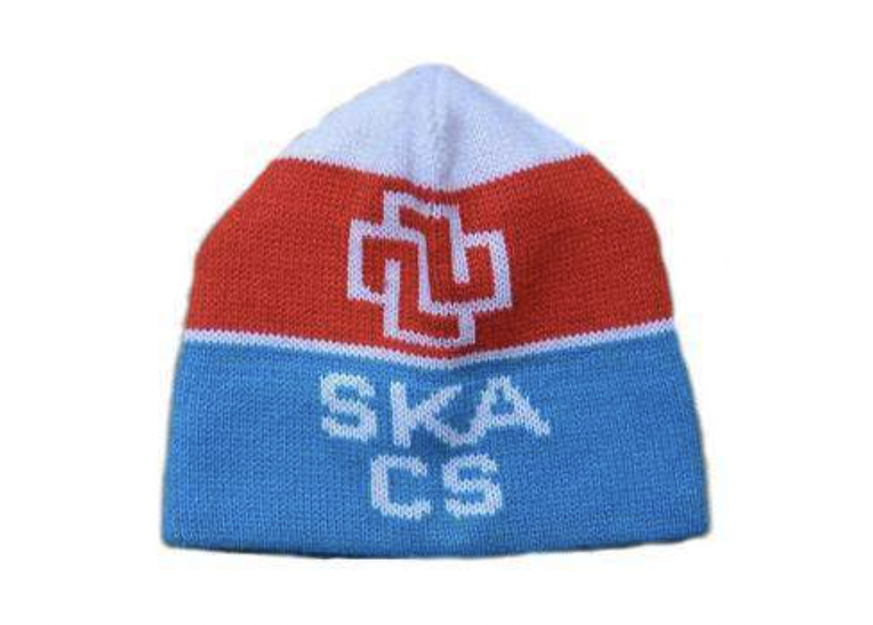 Faits officiels : greffe chirurgicale

«Objectifs déclarés» (Cf. 11 avril CF devant les Chambres)


rétablir la confiance

secteur bancaire sain et fonctionnel

prospérité particuliers et entreprises
Justifications  (to big to fail) (Cf.11 avril CF devant les Chambres)
«éviter panique mondiale lundi 20 mars»
régulation complète basée sur standards internationaux
difficultés dues à gestion erratique depuis des années 
perte de confiance croissante depuis des mois
instabilité croissante environnement
faillite Silicon Valley Bank USA
cessation paiement possible lundi 20 mars 2023difficultés depuis des années : gestion erratique
Cf.11 avril CF aux Chambres« soutien exceptionnel» de l'État (CF + COM Finances) 19 mars 2023 (dimanche midi), 
Fin. Times : rachat par UBS, élimination BlackRock-JP Morgan-CS
Annonces CF (KK Suter, FIN ; A Berset, Pré)  
CF accord CS rachat (fusion absorption, 3 milliards), UBS seule fin 2023
	transaction pas soumise approbation actionnaires (FINMA)
CF garantie UBS (9 milliards, après 5 milliards risques CS)
amortissement val. nom. emprunts Cont, Conv. CS (16 milliards) « augm. FP de base (FINMA) », coût capital mais actionnaires auraient tout perdu
- CF prend acte liquidités BNS pour CS (ELA, Emerg. Liquid. Assistance)
CF base légale BNS prêt 100 milliards CS : privil. BNS faillite CS (ELA+)
CF garantie BNS 100 milliards risques liquidités
CF UBS réduction coûts, plus de 8 milliards par an d'ici à 2027
CF Bonus, perspectives
[Speaker Notes: AT 1 Additionnal Tier, Contingent Convertible, conv. automatique en actions si besoin, mais pvt être annulées, ici 5 % et moitié val. Nominale. Migros : 450 millions. Marché : 275 milliards.
Autorité fédérale de surveillance des marchés financiers FINMA]
Prêts au CS. BNS, CF. Mécanisme intervention normal
BNS « Facilités » (liquidités) = prêts couverts et intérêts (à disposition) 
1-	Resserrements de liquidités (FRL). Toutes les banques 
garanties : titres sûrs selon BNS, ex. : obligations souveraines
problèmes temporaires de liquidité
taux de référence (1,5%) plus 0,5%, total 2%

2-	Emergency liquidity assistance (ELA). Toutes les banques
garanties cédules hypothécaires ou de titres 
problèmes temporaires de liquidité
taux de référence (actuellement 1,5%) plus 0,5%, total 2%
Base légale Confédération facilités BNS supplémentaires (garantie partielle, disponible)
3-	ELA⁺ : 100 milliards. BNS / CS. Liquidités extraordinaires 
collatéral : non, mais privilège de créances BNS
ordonnance CF (16 mars) Garantie : non
taux de référence (actuellement 1.5 %) plus 3%, total 4.5 %
4-	Mécanisme public de garantie des liquidités (PLB) : 100 milliards BNS / CS   	liquidités extraordinaires
collatéral : non, mais garantie Conf
taux de référence (actuellement 1.5 %) plus 3%, total 4.5 %
3% partagés à parts égales entre BNS et CF
CF : prime d’engagement 0,25 % (s/montant maximal garantie de défaut) = 250 millions, un an dû par BNS
Garantie Conf / UBS : 9 milliards (premiers 5 milliards à charge d’UBS).
Le résultat net pour la Confédération dépendra aussi du remboursement des prêts et des éventuelles pertes qu’elle a aussi garanties, à hauteur de 9 milliards
AT1 sans valeur
Le rachat va faire perdre 16 milliards de francs à des détenteurs d’obligations à risque dites Additionnal Tier 1, a indiqué le gendarme suisse des marchés dans le communiqué approuvant la fusion. Le soutien exceptionnel de l’État fédéral «déclenche un amortissement complet de la valeur nominale de tous les emprunts AT1 de Credit Suisse pour un volume d’environ 16 milliards de francs», a expliqué la Finma, ajoutant que cela permettrait une augmentation des fonds propres de base de la banque.
Ces titres de dette, connus sous le nom de CoCo, ont été créés dans le sillage de la crise financière de 2008 et entrent dans le calcul des fonds propres d’une banque. Les détenteurs de ces titres de dettes arrivent normalement avant les actionnaires dans l’ordre de priorité de remboursement en cas de faillite. Or les autorités suisses ont décidé de leur faire porter une partie du fardeau financier dans le cadre du rachat de Credit Suisse. À l’inverse, les actionnaires vont toucher au total 3 milliards de francs ou 76 centimes par action. 5000 employés ont reçu 400 millions d’AT1 comptant pour 20 % de leur bonus. Ils poursuivent CS.
[Speaker Notes: AT 1 Additionnal Tier (échelon) Contingent Convertibles]
dimanche 19 mars (suite)
tél Elisabeth Borne
C. Lagarde (BCE) : «félicitations action rapide autorités suisses»
5 avril décisions (cf.11 avril CF devant les Chambres) :
CF charge DFIN : soit supprimer, soit réduire de 50 % ou de 25 % les rémunérations variables que CS doit encore verser aux membres de ses trois échelons les plus élevés.
CF charge CS : examiner s’il est possible exiger restituer des rémunérations variables déjà restituées.
Cf. : Le Temps, Mesures du Conseil fédéral concernant les rémunérations variables de Credit Suisse et d’UBS état 5 avril 2023
Chocs postraumatiques
lundi 20 mars avant midi : « La valeur du jour en Europe - Credit Suisse rachetée par UBS : le secteur bancaire sous pression» AOF* 20/03/2023,11:32 (Analyse Option Finance)
actions CS   	- 60% (0,7.-) ; UBS    - 8% (15,7.-) 
actionnaires CS : 1 UBS / 22,48 CS, soit CHF 0,76 par action ! (Fr 0.8 X Fr 22.5 = Fr 18) 
baisse secteur bancaire européen, réaction forte, clôture à la hausse !
27 mars Ammar al-Khudairy, pré. Saudi National Bank, démissionne
29 mars CS 100 millions caché fisc US rapport Sénat (2 ans enquête corrections suite accord amende 2014 2,6 milliards de dollars, mêmes accusations) 
2 avril S.Zeitung (sources int. ano) : 25000 - 36000 postes (20 - 30 %) supprimés ? Prévu : 9000 d'ici 2025 «mauvaise gestion depuis des années»
Blick, marque CS existe encore 3 – 4 ans
4 avril FED approuve depuis USA
5 avril CF : supprime primes, bonus dirigeants CS en cours (env. 1000 : 50 à 60 millions)
points négatifs (Deutsche Bank) : effort massif restructuration, intégration, transfert profil de risque et risques de litige CS pires que les siens
1-	faux-frère ! un problème de culture

2-	symptômes répétitifs ignorés			

3-	évidence de l’anamnèse

4-	faits officiels : greffe chirurgicale

5-	faits, complément hors-officiel 

6-	écosystème bancaire et financier 

7-	croire /crédit : corrélation, éthique, confiance, culture
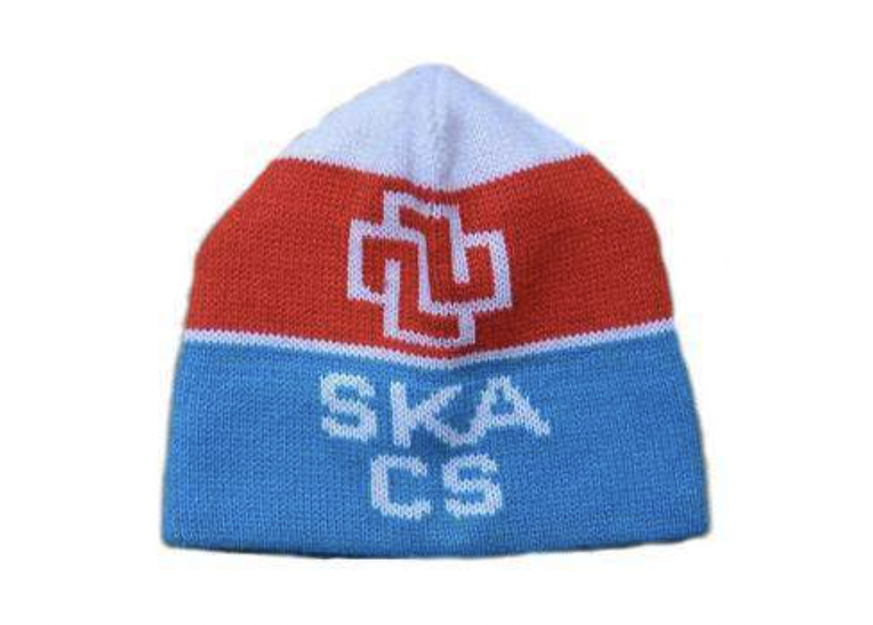 du scandale au pinacle : la fuite en avant (acquisitions) 

1977 Chiasso perte 1,4 milliard
1988 44,5 % dans First Boston, 1989 (fusion : CFB), 1990 60 % Crédit Suisse Holding SA  
1990 majorité Bank Leu
1993 Banque Populaire suisse (1,6 milliard)
1994 Nouvelle Banque d'Argovie (900 millions)
1997 CS Holding devient Credit Suisse Group, fusion activités Winterthur assurances
1998 Banco Garantia, brésilienne d'affaires (1 milliard)
2000 Donaldson, Lufkin & Jenrette (DLJ) (12.8 milliards), banque américaine d'investissement à 70 % par Axa
du pinacle à la chute : le bal des charognards2003
vend Pershing, filiale de CSFB à Bank of NY (2 milliards) 
cède sociétés de Winterthur Republic aux USA (127 millions) 
	Winterthur Italie à Unipol Assicurazioni (1.47 milliards)
	Churchill Insurance Group, UK 
2006
cède Winterthur à Axa (6,2 milliards)
fusionne CS Fides, Clariden Bank, BGP Banca di Gestione Patrimoniale, Bank      Hofman, Bank Leu : Clariden Leu. 
fusionne banque privée, Leasing, City Bank : Bank-now, CH 24 succ. 300 collab. 
2007
touché par la crise des subprimes
2014
paie amende aux USA (2,6 milliards), aide à l'évasion fiscale d’Américains
2016
supprime 2000 postes (banque investissement), 4000 ailleurs
paie Ministère Justice US subprimes (5,28 milliards)
2017
paie régulateur US caisses d'épargnes subprimes (400 millions)
2019
acquière 17 % (51) dans filiale chinoise Credit Suisse Founder Securities
2020
fusion Neue Aargauer Bank et filiales marque CS (supprime 500 postes suite numérisation)
2021
débâcle du fonds d'investissement  Archegos (capital 4,4 milliards)
2022 (nov)
perte avant impôt 4ème tri (1,5 milliard) importants retraits, mauvais accueil droit de souscription, cours plus bas historique (CHF 2,9) 
cumul scandales, pertes, s'efforce financer restructuration notamment par augmentation capital (4 milliards)
1er actionnaire Harris Associates (10 %) (groupe bancaire français Natixis)
2023 (début)
Participation Natixis vendue. 1er actionnaire Saudi National Bank (9,88 %)
15 mars
cours - 30 % : actionnaire saoudien n’augmente pas sa participation
banque systémique, fortes baisses actions bancaires et bourses mondiales pendant les jours qui suivent
[Speaker Notes: UBS, cours de bourse]
[Speaker Notes: UBS, cours de bourse]
[Speaker Notes: UBS, cours de bourse, ventes, achats à terme]
[Speaker Notes: CS cours de bourse, ventes, achats, à terme]
[Speaker Notes: 14/04/2023   3.439.000.000]
D'un point de vue stratégique, ce rachat aura comme effet positif d'augmenter les encours d'UBS de plus de 40% dans la gestion d'actifs et de plus de 20% dans la gestion de fortune. 
Les activités combinées dans la banque d'investissement représenteront environ 25 % des actifs pondérés des risques. 
UBS prévoit que la transaction aura un effet relatif sur le bénéfice par action d'ici à 2027 et que la banque restera capitalisée bien au-delà de son objectif d'un ratio de fonds propres 13 %. 
" Soyons clairs, en ce qui concerne Credit Suisse, il s'agit d'un sauvetage d'urgence. (…) L'acquisition des capacités du Credit Suisse en matière de gestion de fortune, de gestion d'actifs et de banque universelle suisse renforcera la stratégie d'UBS consistant à développer ses activités à faible intensité de capital " a déclaré le président d'UBS, Colm Kelleher. 
Tension sur les banques
[Speaker Notes: Colm Kelleher, né le 30 mai 1957 dans le comté de Cork est un banquier et dirigeant d'entreprise irlandais. Après avoir travaillé pour la banque Morgan Stanley, dont il est directeur financier puis président, il est choisi comme président de l'UBS en 2022.]
1-	faux-frère ! un problème de culture

2-	symptômes répétitifs ignorés            

3-	évidence de l’anamnèse

4-	faits officiels : greffe chirurgicale

5-	faits, complément hors-officiel 

6-	écosystème bancaire et financier 

7-	croire /crédit : corrélation, éthique, confiance, culture
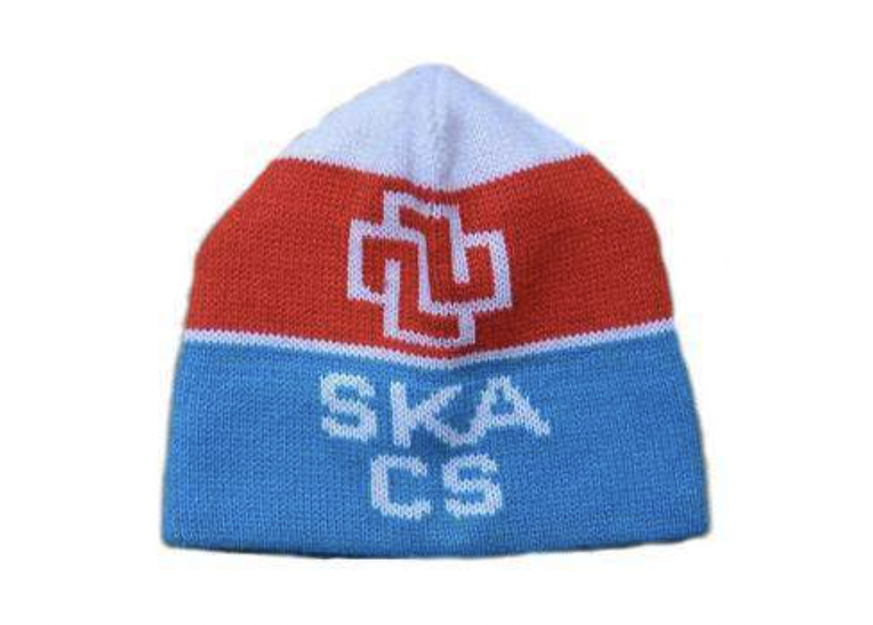 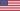 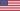 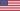 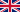 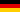 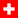 [Speaker Notes: Le groupe des banques Bulge Bracket (BB) comprend les banques d'investissement les plus rentables ainsi que les plus importantes pour le système financier mondial. Le BB facilite presque toujours la circulation des capitaux mondiaux et finance la plupart des contrats financiers pour les grandes entreprises, les institutions et les gouvernements. Prestige social et niveau revenu.  MarKet Trade]
CS fiche technique
1856 Crédit Suisse 1ère bqe comm. suisse, indus. (ferrov.),  1940 N-York
2023 Crédit Suisse Groupe, bqe d’investissement, privée, retail (Suisse) 
47000 ETP, bourses suisse, N.York, actifs gérés 1450 milliards
Buldge Brackets : 9 bqes d’inv. + rentables, + importantes syst. fin. Mondial* 

Saudi National Bank 9.88 % ; Qatar Holding 5.03 %
vente, trading (S&T), fusions, acquisitions (M&A), gestion d'actifs (AM), gestion de fortune (WM), recherche sur l'investissement

* Bank of America, Barclays, Citigroup, Crédit suisse, Deutsche Bank, Goldman Sachs, JPMorgan Chase, Morgan Stanley, UBS
Place financière suisse	 : les banques
		  			1990	 		2021			2024 ?

emplois 			      120000		        91000		       81000
 
biodiversité (recentrement private banking) :
banques (env.)			   650			   320			

Compétitivité :
						    2007
Zurich, Genève		         top ten    5 ; 7 	 20,23	          out
Asie, Hong Kong, off shore no1
Principales banques suissesCf. Le temps Sébastien Ruche  5 avril 2023
Le Temps (ATF), 17 mai 2023 CS apporte un gain comptable de $ 35 milliards à UBS  (doc envoyés aux autorités américaines)
negative goodwill : rachat prix inférieur valeur actifs (UBS 35 milliards reçus / 3 milliards dépensés) 
goodwill : valeur d’éléments immatériels comme l’expérience du personnel ou la force de la marque.
valeur comptable : 54 milliards fin mars (UBS : sauvetage organisé en 3 jours par les autorités fédérales, position de force d’UBS 
gain comptable 34,8 milliards yc frais restructuration, baisses valeur d’actifs, provisions, 4 milliards litiges 
Effet unique sur bénéfice UBS : 25 avril UBS annonce gain matériel résultant goodwill négatif : 38,4 milliards dans résultats trimestriels (record battu banque occidentale : JPMorgan 14,3 milliards premier trimestre 2021, Bloomberg)
UBS prévoit publier résultats deuxième trimestre 25 juillet, mais date pourrait changer selon date reprise effective CS
Pur effet comptable : un negative goodwill ne reflète pas de cash-flows, ou de flux de revenus.
Feu vert SEC reçu, feu vert CE attendu 7 juin.
Marché bancaire (Banques centrales, liquidités bancaires: confiance)			
						   BNS
			BCV			300   300		     UBS
		     400        100					600	200
		   1000        600		            	         2000   3360			        684				         1000	  40	Bobst		          16		Barbiers				  Decathlon
		
	      3600					400					1000

BNS	        kryptos		FED	       gold   	      BCE	     CHINE    	         BCFR
CHF	      monnaies        Treasury   B. Woods	       Euro	       Yuan                rouble
				   $	        1971			        gold		gold
liquidités				bancaires		



	ultra CT, emprunt, levier, 				hors bilan, ingénierie, mondiale, 	hors régl. & statist. 					valeur nominale dérivées CS = 20 								X son bilan ou 7 X PIB suisse 
						
			   liquidités				  financières						
					 
					  	    •••
					  															 financières 75 %   	
         liquidités (i : Ø – 22 mars 5 %)													 	 bancaires  25%
					






		    	••••••••••••••••••
marché bancaire
marché financier
[Speaker Notes: Actifs CS 2022, 2021 : CHF millions 215,407 	253,370]
Liquidités financières, banques d’affaires, d’investissement, GAFAM
 				paradoxes : black hole - finance    

   risque 		      Ø 				         	confiance	       
 

trou noir : shadow banking, black finance, black hole (non-droit, non-lieu, non-dit)
70 % masse monétaire mondiale, en 		:  de la dette à l’endettement (250 %)
disque d’accrétion : nanoseconde - 10⁹ opérations, 0 débits/0 crédits 			top-ingénierie : hedging, credit default swaps, options, échéances
liquidités financières : plus au service de l’économie, mais autotrophes*
avril 2023, Financial Stability Board (FSB) créé en 2010 par le G20 : 92.000 milliards (2017) (30.000 milliards de plus qu’en 2007)
* premier maillon d’une chaîne alimentaire, à l’origine de quasiment toute la matière    organique dans un écosystème.
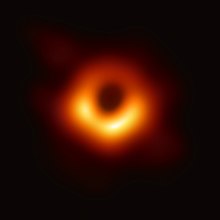 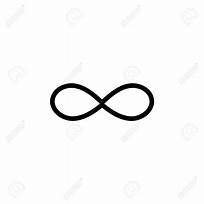 [Speaker Notes: swap contrat : contreparties échangent flux financier contre un autre, suivant des échéances et conditions spécifiées à l'avance. La valeur dépend de celle des actifs sous-jacents (action, matière première, devise, taux d’intérêt. credit default swap : financial derivative, to swap or offset a credit risk with that of another investor. To swap the risk of default, the lender buys a CDS from another investor who agrees to reimburse them if the borrower defaults.]
1-	faux-frère ! un problème de culture

2-	symptômes répétitifs ignorés                  

3-	évidence de l’anamnèse

4-	faits officiels : greffe chirurgicale

5-	faits, complément hors-officiel 

6-	écosystème bancaire et financier 

7-	croire /crédit : corrélation, éthique, confiance, culture
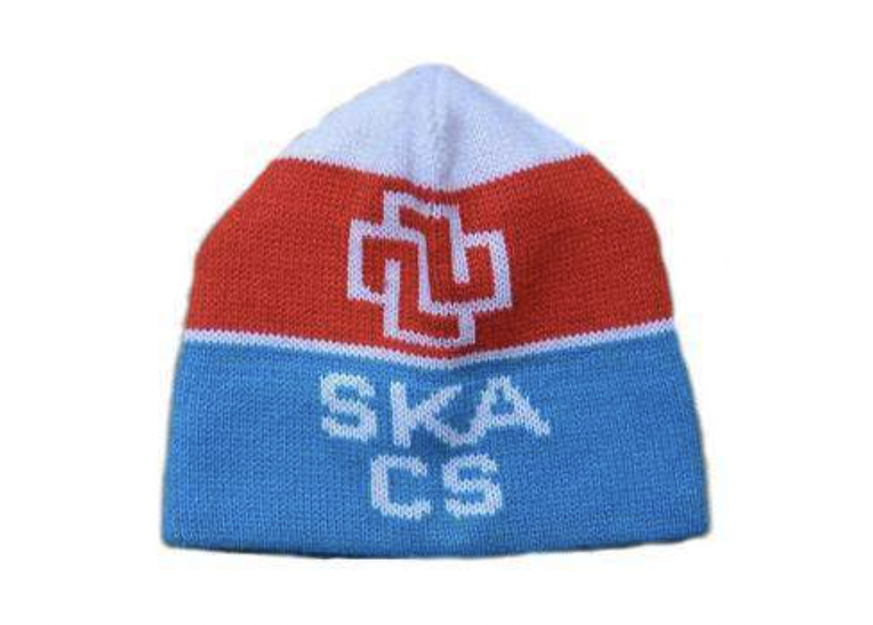 Laudato Si, 2015, pape François, actualisation Doctrine Sociale de l’Eglise 
189. La politique ne doit pas se soumettre à l’économie et celle-ci ne doit pas se soumettre aux diktats ni au paradigme d’efficacité de la technocratie. Aujourd’hui, en pensant au bien commun, nous avons impérieusement besoin que la politique et l’économie, en dialogue, se mettent résolument au service de la vie, spécialement de la vie humaine. Sauver les banques à tout prix, en en faisant payer le prix à la population, sans la ferme décision de revoir et de réformer le système dans son ensemble, réaffirme une emprise absolue des finances qui n’a pas d’avenir et qui pourra seulement générer de nouvelles crises après une longue, couteuse et apparente guérison. La crise financière de 2007-2008 était une occasion pour le développement d’une nouvelle économie plus attentive aux principes éthiques, et pour une nouvelle régulation de l’activité financière spéculative et de la richesse fictive. Mais il n’y a pas eu de réaction qui aurait conduit à repenser les critères obsolètes qui continuent à régir le monde. La production n’est pas toujours rationnelle, et souvent elle est liée à des variables économiques qui fixent pour les produits une valeur qui ne correspond pas à leur valeur réelle.
ECOLOGIE INTEGRALE, CONVERSION ÉCOLOGIQUE
DESTINATION COMMUNE DES BIENS,PRINCIPE DU BIEN COMMUN
ÉDUCATION POUR L’ALLIANCE ENTRE L’HUMANITÉ ET L’ENVIRONNEMENT
95. L’environnement est un bien collectif, patrimoine de toute l’humanité, sous la responsabilité de tous. […] La culture écologique ne peut pas se réduire à une série de réponses urgentes et partielles aux problèmes […]. Elle devrait être un regard différent, une pensée, une politique, un programme éducatif, un style de vie et une spiritualité qui constitueraient une résistance face à l’avancée du paradigme technocratique. Autrement, même les meilleures initiatives écologiques peuvent finir par s’enfermer dans la même logique globalisée. Chercher seulement un remède technique à chaque problème environnemental qui surgit, c’est isoler des choses qui sont entrelacées dans la réalité, et c’est se cacher les vraies et plus profondes questions du système mondial.

	JMB : Changer de paradigme : du PIB au Donut (dignité de la ressource trine)
Changer de paradigme
du PIB et des liquidités financières à la dignité de la ressource trine (humaine, technique et financière, naturelle et biodiversité)

du post-(néo)libéralisme au keynésianisme (de la production à la demande) 

-  de la dualité (thèse, anti, syn ; économie duale, linéaire) à la tension    	corrélative (religion/culture, culture/économie, économie/finance, 	finance/culture) : le lien, l’éthique, le respect, le croire, la confiance

	l’écosystème Terre, l’homme fidéicommis, les communs
Changer de paradigme
L’exemple du DONUT
[Speaker Notes: Théorie du donut, frontières et limites, protocole de Stockholm : 22 mai 2001, en vigueur 17 mai 2004 (186 membres, 152 pays). 12 enjeux et 9 frontières]
« CHEZ LUDO » 13 juin 2023, fin
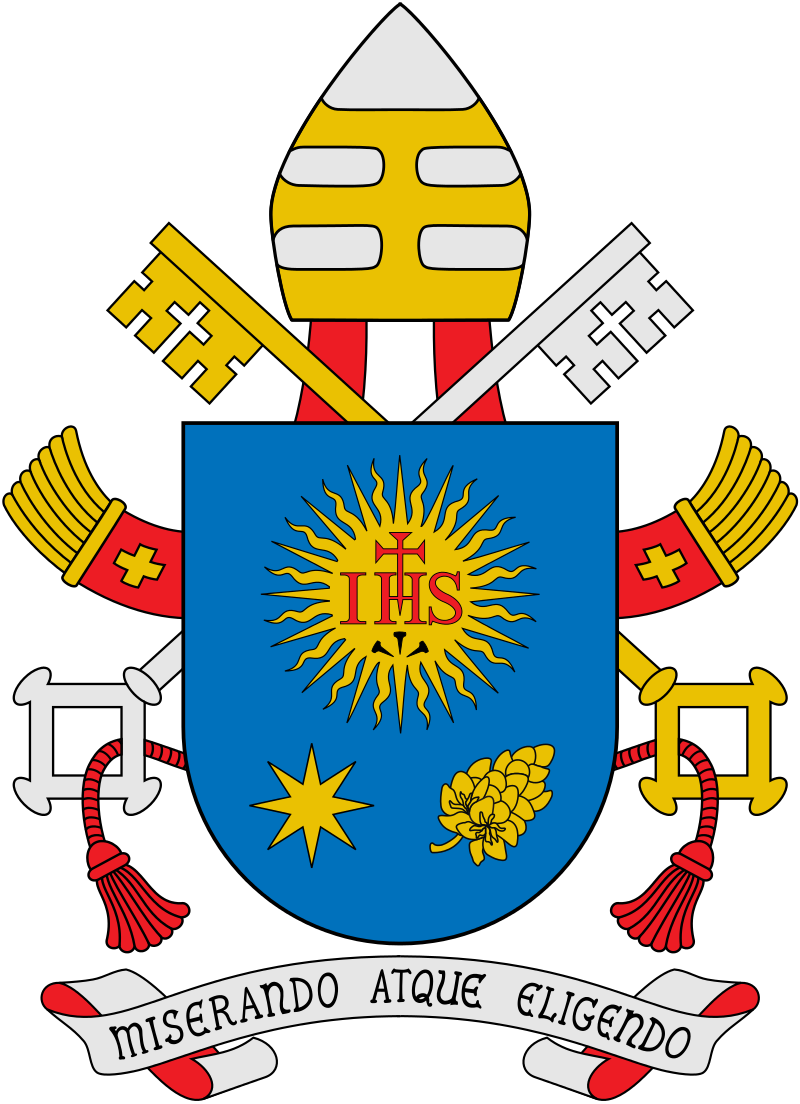